Числовые ребусы
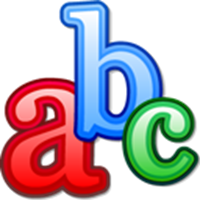 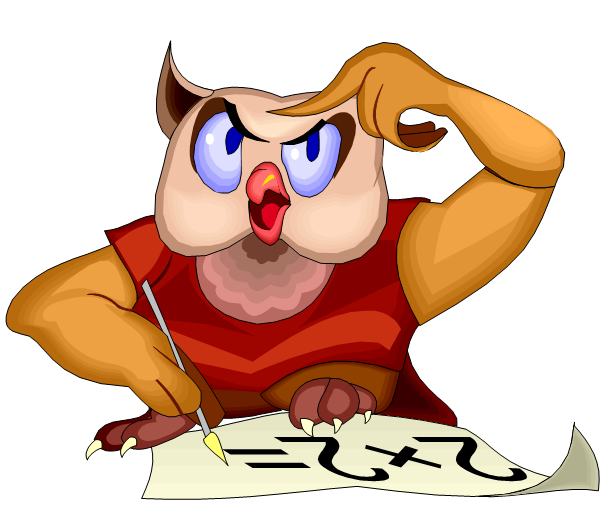 Подготовила  : Райчёнок Ирина Александровна,
учитель начальных классов
-Математический ребус – это занимательная шифровка с картинками и цифрами на выполнение арифметических действий.
		-Миллионы людей во всех частях света любят разгадывать ребусы. “Гимнастика ума” полезна в любом возрасте. Ведь ребусы тренируют память, обостряют сообразительность, вырабатывают настойчивость, способность логически мыслить.
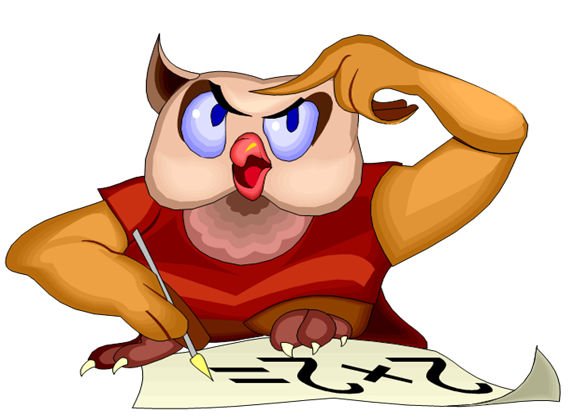 Виды ребусов:
Математические
  Литературные
  Музыкальные
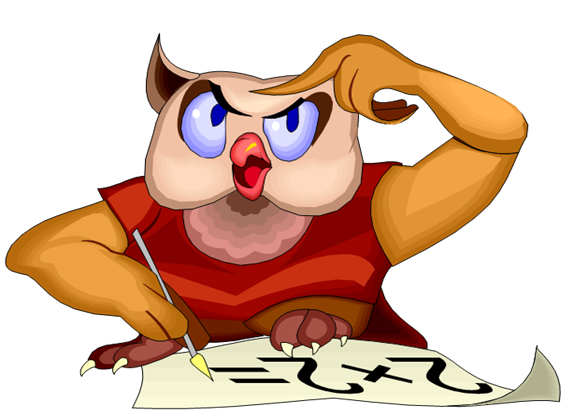 Числовым ребусам уже почти тысяча лет. Впервые они появились в Китае, затем в Индии.Их появление в Европе впервые было отмечено только в двадцатом веке, несмотря на то, что развитие математики началось много столетий назад.
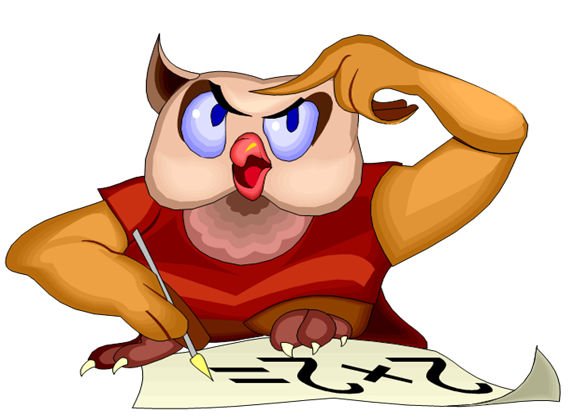 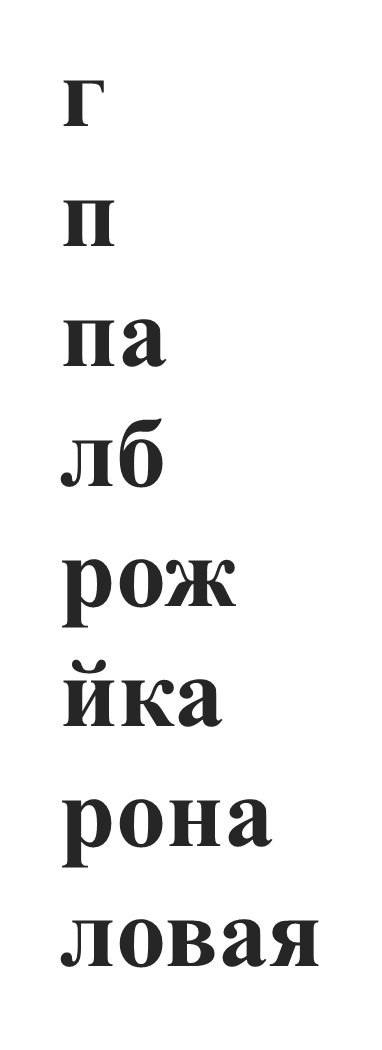 стог    
стоп
стопа
столб
сторож
стойка
сторона
столовая
100
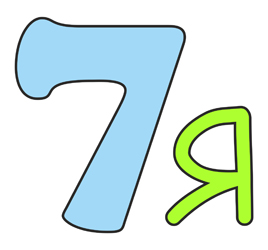 семья
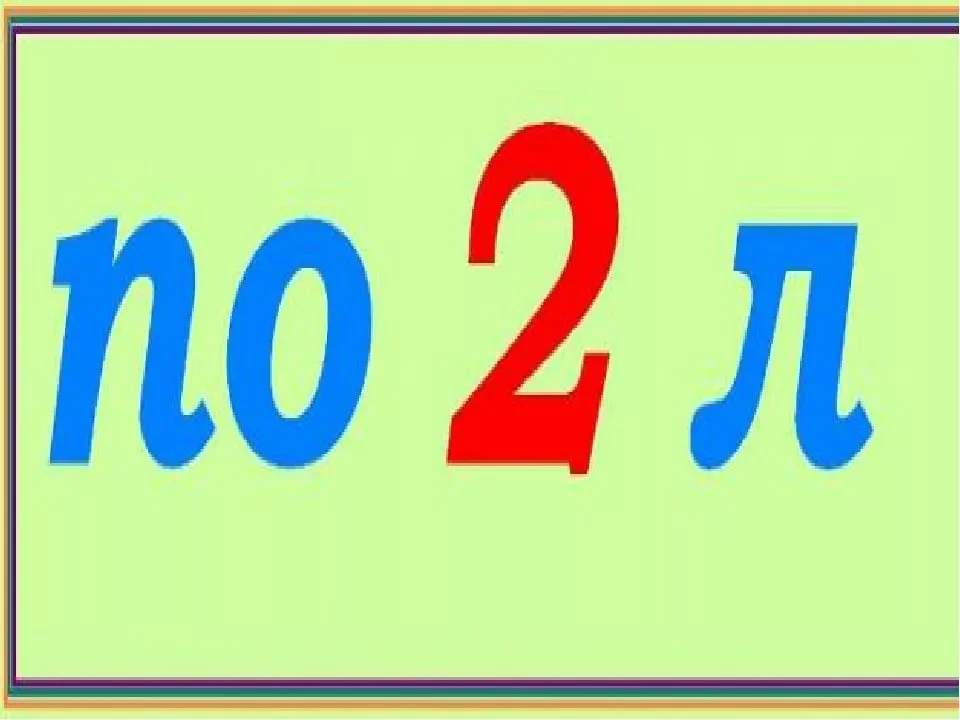 подвал
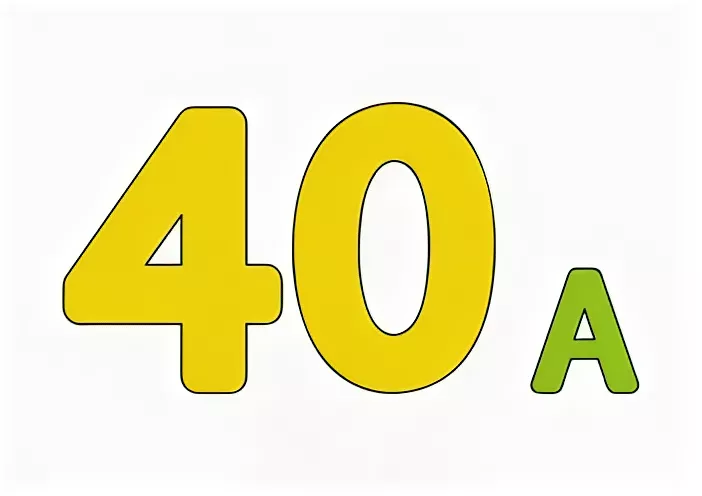 сорока
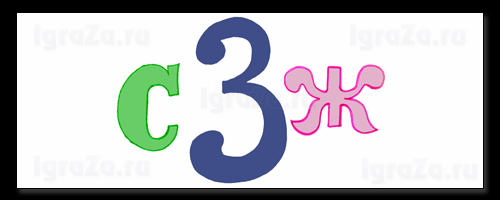 стриж
мо100вая3тонкар3ж3бунао5100рож
мостовая
тритон
картридж
трибуна
опять
сторож
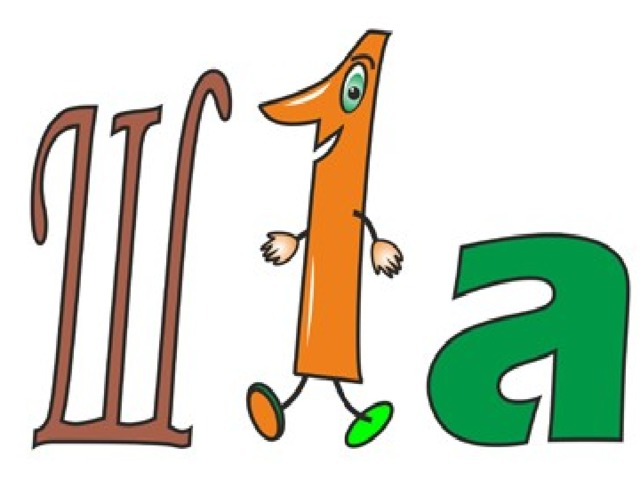 школа
За1ка1ностьку1ка1мах
Заколка
Разность
Куколка
Размах
1обоку1р1а1мер
Колобок
Укол
Родина
Размер
Ли 100 кпри 5100 лицапо 2 л
сви 100 кс 3 жво 100 кво 7пи 100 лет
« Ёлки-палки-шишки»
1-ёлки
2-палки
3-шишки
55=АА
27=ВК
+-++--++--
Г+Д=ДЕ
9+1=10
МЫ
УРА
МОЛОДЦЫ!